Comparing and Ordering Integers
Sec 1.4
Objective
The students will be able to compare and order integers.
Finding an opposite
Find the opposite of -12.






12 is the opposite of -12 because both are 12 units from 0.
12 units
12 units
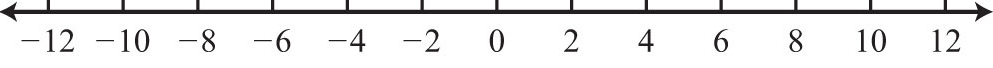 Examples
Find the opposite of 

-8


13


-22
Examples
Finding absolute value
Examples
Find the absolute value of 

-8

9

0
Comparing Integers
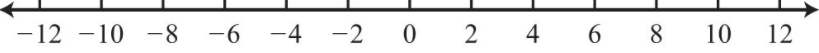 Example
Ordering Integers
Order integers from least to greatest

11,8,-11,10,-2,-5
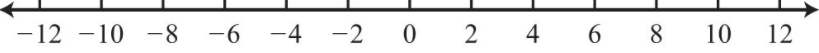 Example
Order the following integers greatest to least


5,-9,0,8,-12,4
Questions
Worksheet